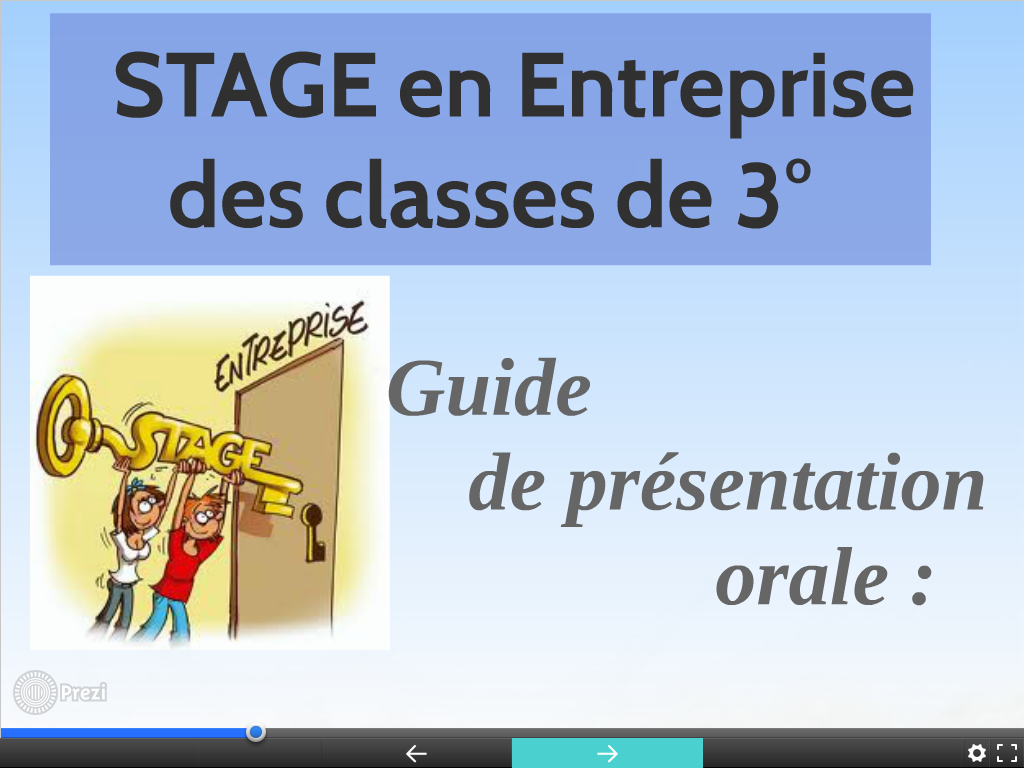 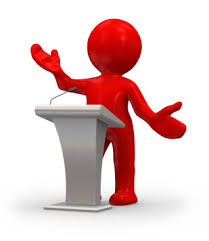 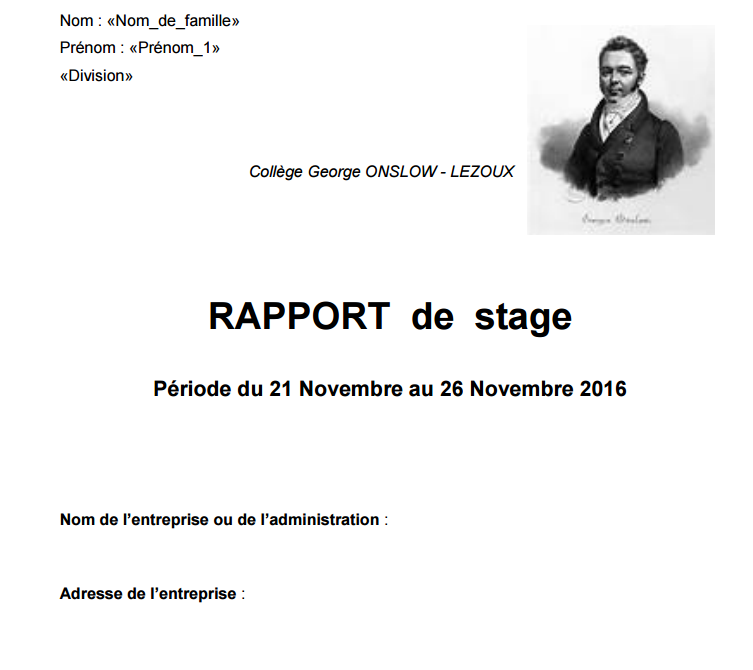 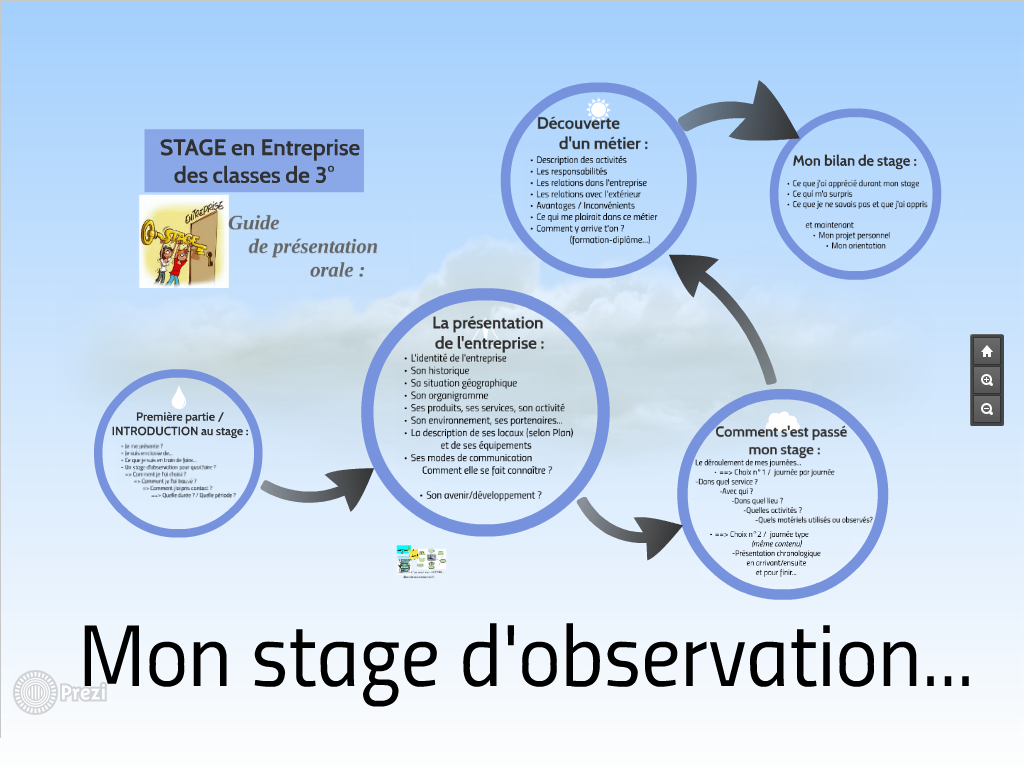 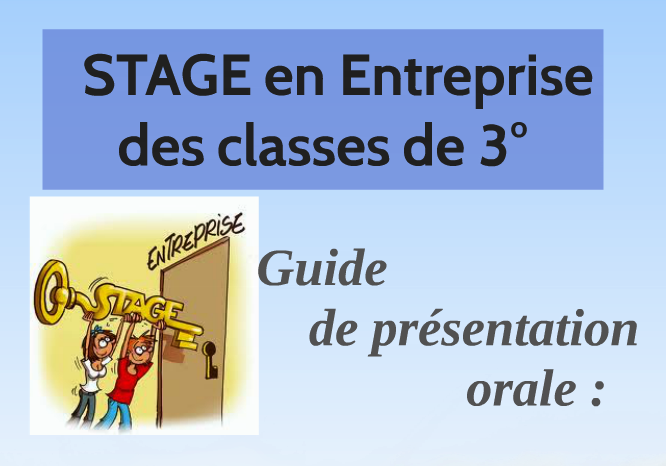 Choix de Présentation sous PREZI
Mon plan de présentation
Première partie /INTRODUCTION au stage
 La présentation de L’entreprise
 Comment s’est passé mon stage
 Découverte d’un métier
 Mon bilan de stage
 Remerciements
Avec possibilité de rajouter en ANNEXES 
          toutes autres documentations que vous jugerez utiles...
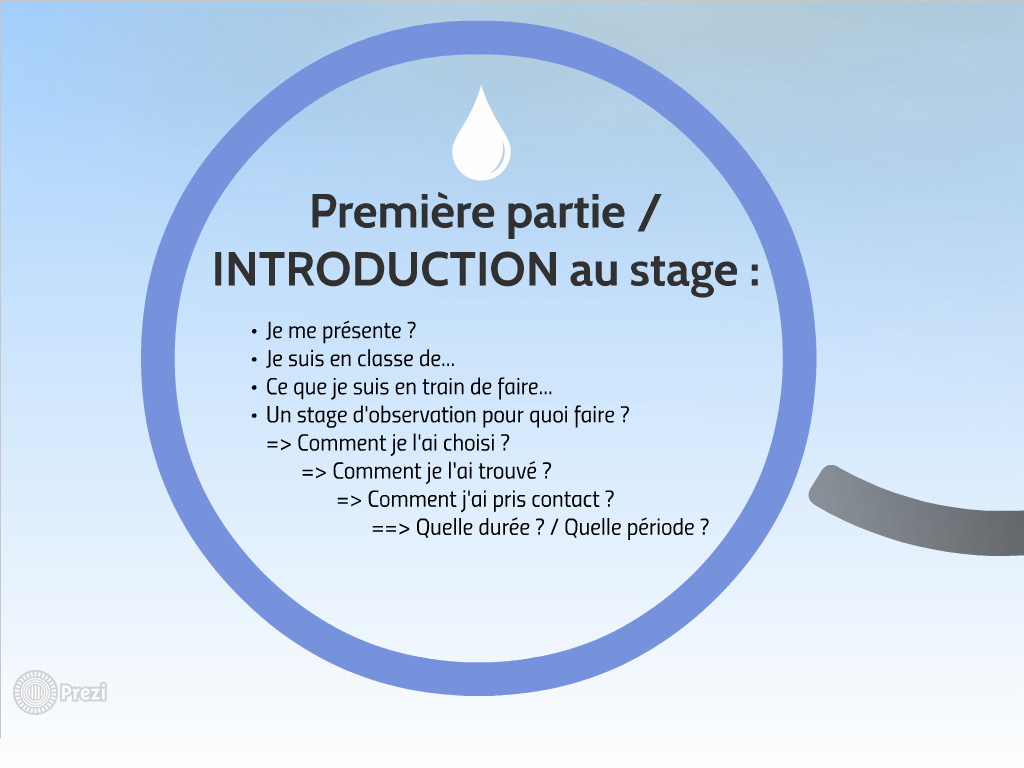 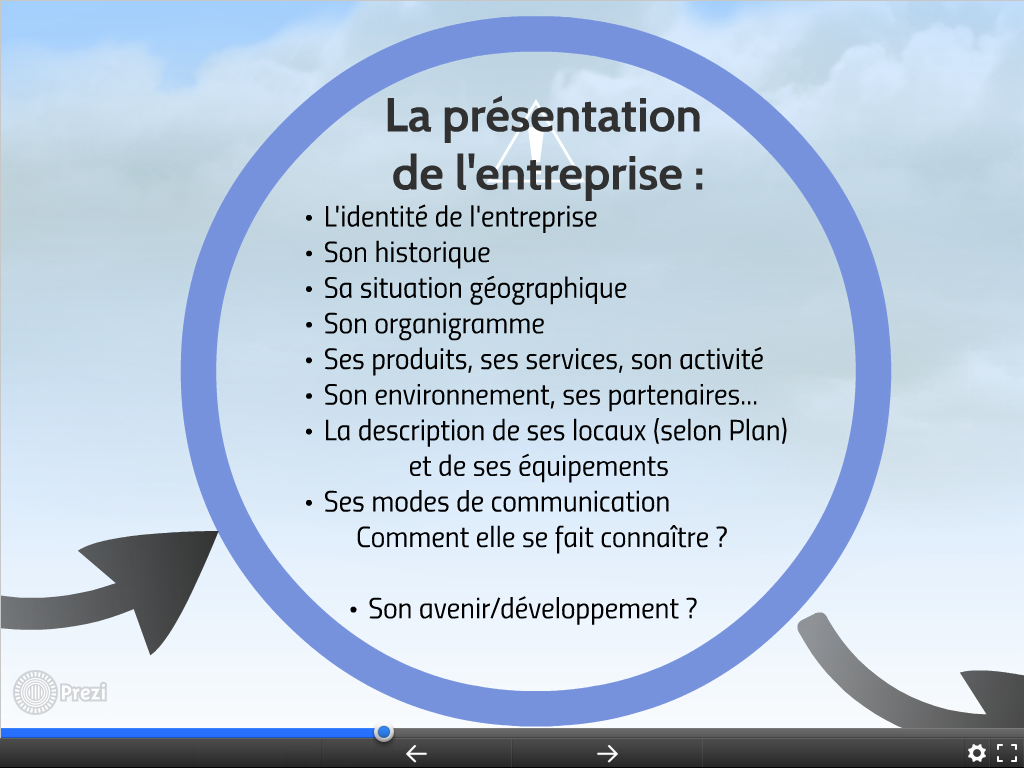 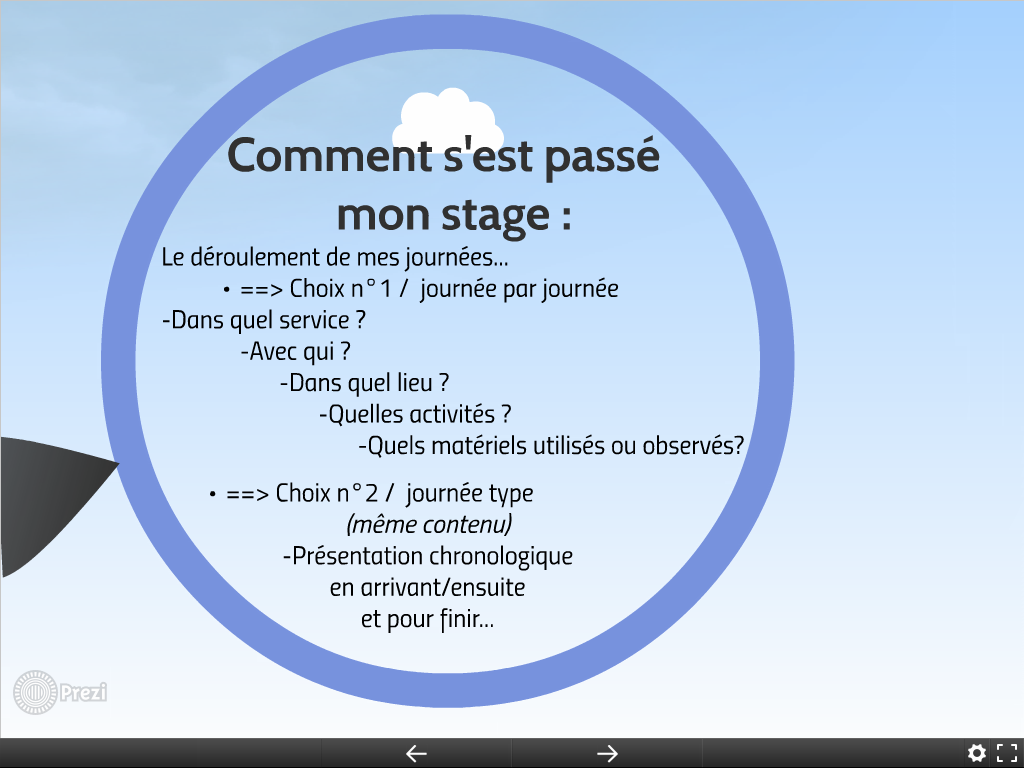 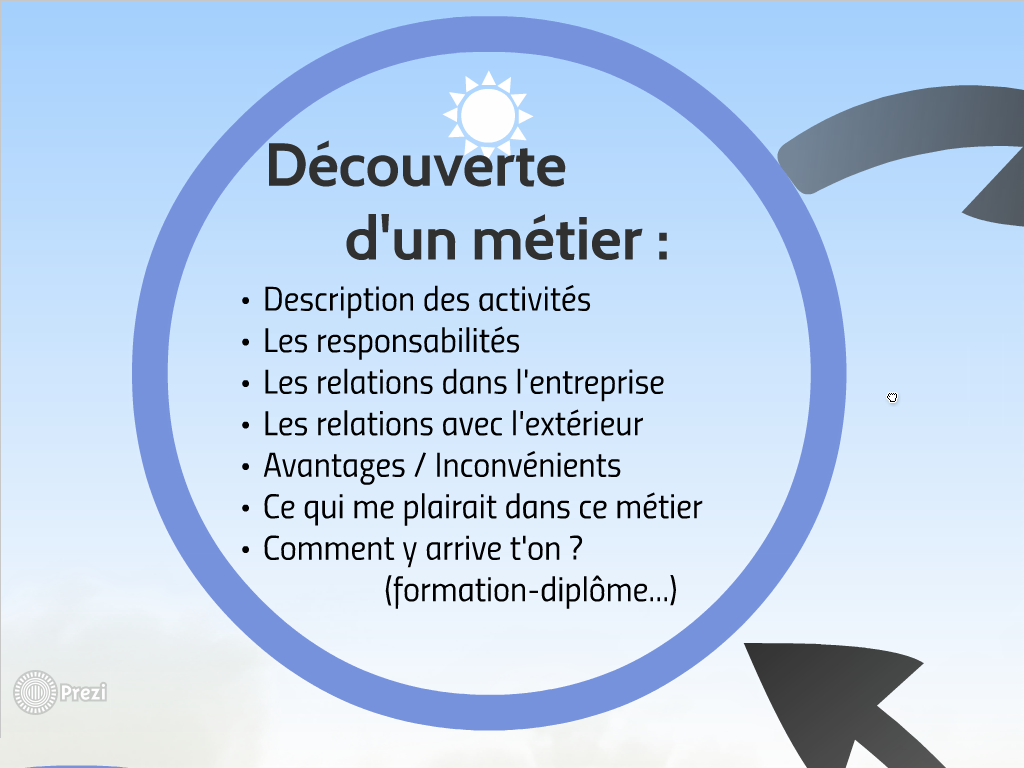 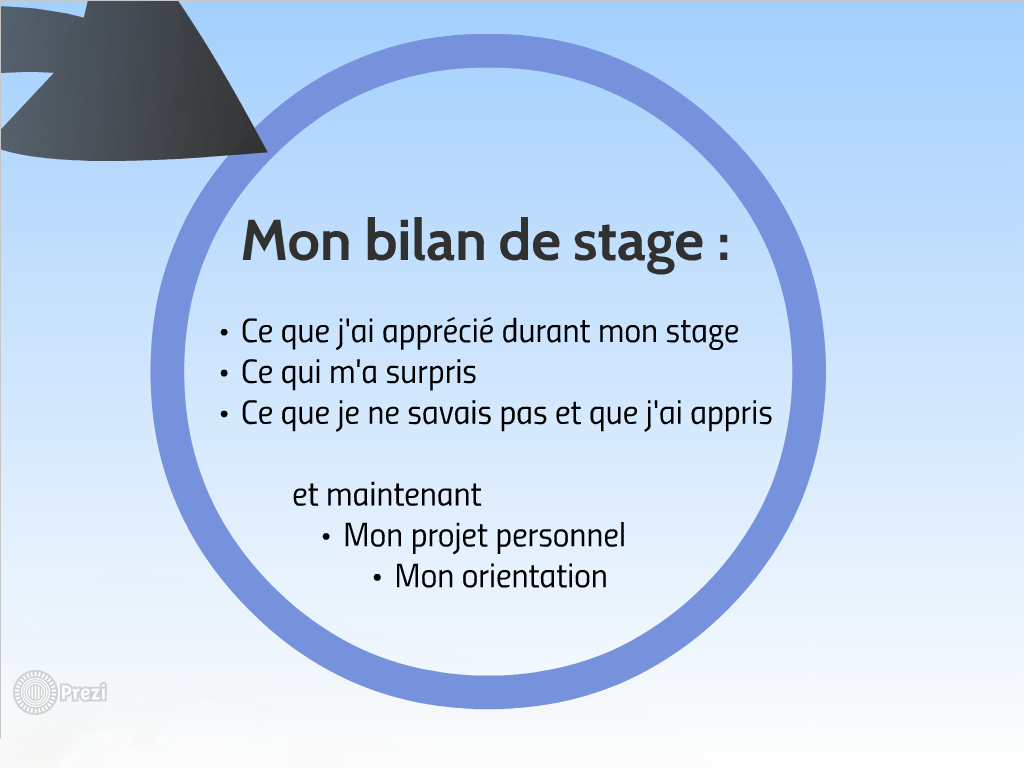 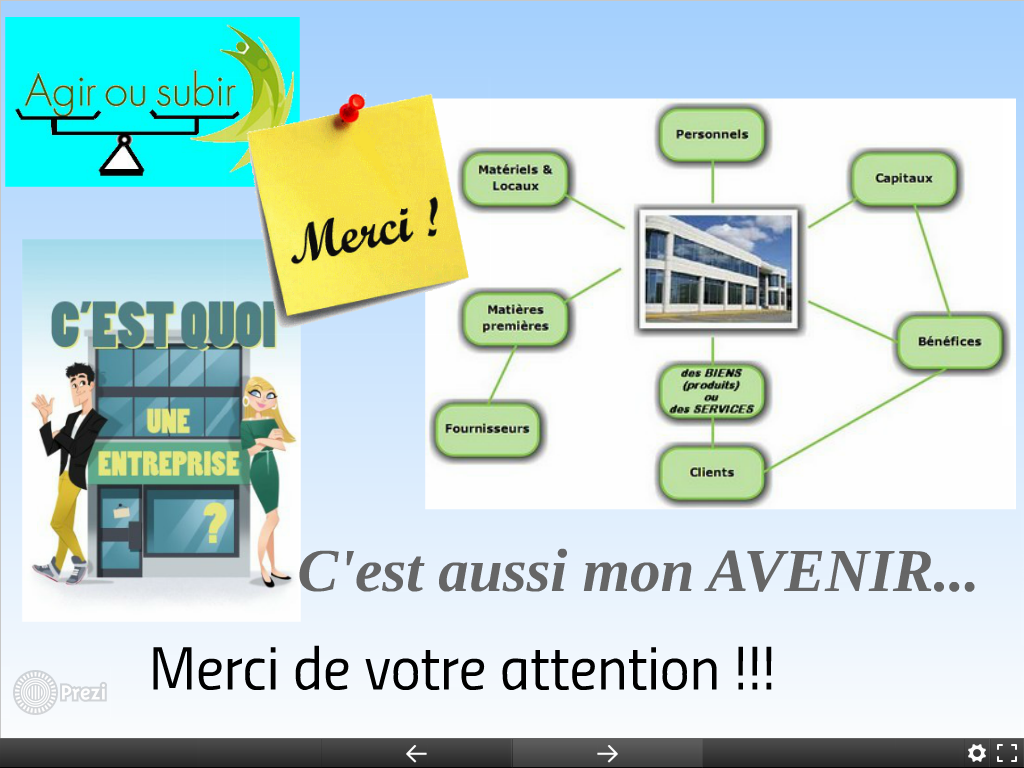